News Downloads and Text Coverage: Case Studies in Relevance
Mike Scott
Lexical Analysis Software
Aston University
Edge Hill corpus research group 
30 March 2023
Outline
analysis of text downloaded from text archives in terms of content and relevance
themes: ambiguity, uncertainty, overlap
problems: difficult to predict relevance, relevance depends on research aims
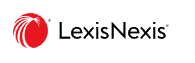 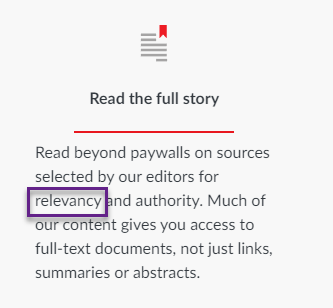 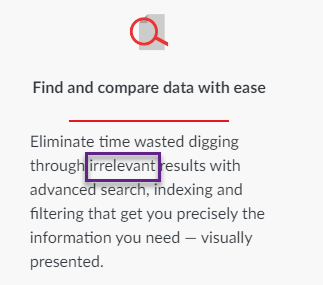 https://www.lexisnexis.co.uk/products/nexis.html
Research Questions
What is the relevance in news search results for water, climate, water+climate etc. of a news text database?
What can a key words database show us about the nature of such texts?
How highly do such texts score on relevance to a topic encapsulated by a word like water or climate?
To what extent can an automated process determine relevance?
collaboration
with Michaela Mahlberg and her colleagues at Birmingham on the NERC-funded Water Discourses project

https://www.birmingham.ac.uk/news/2022/water-day-2022
WordSmith 8 (64bit)main tools used
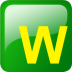 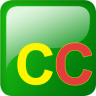 Corpus Checker
WordList
KeyWords
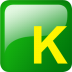 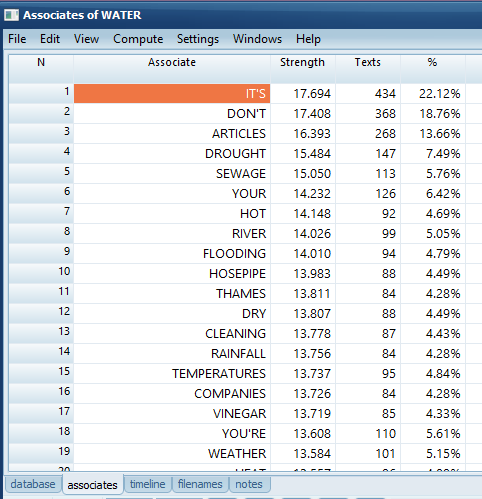 8.8K texts on “water”
Associates of “water”
water is key in 1,962 “water” texts
3/4 of the “water” texts don’t have water as a KW
a text without water as a key word
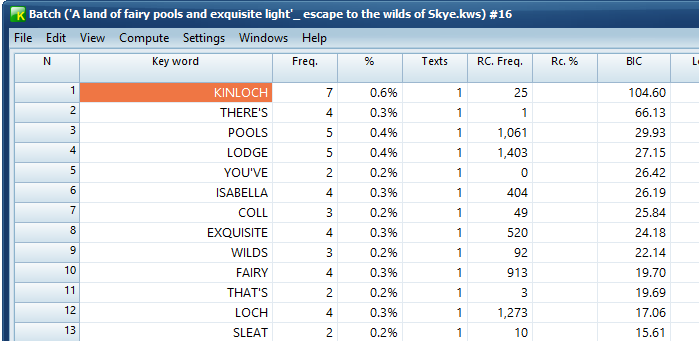 waters (2)
water (1)
experts
sewage
litres
river
water
flood
weather
vinegar
hack
hot
drought
clean
stain
Associates of heat
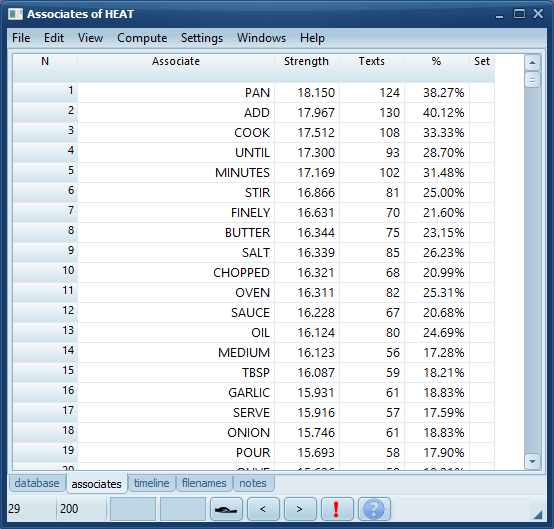 heat is key in 324 “water” texts
Associates of weather
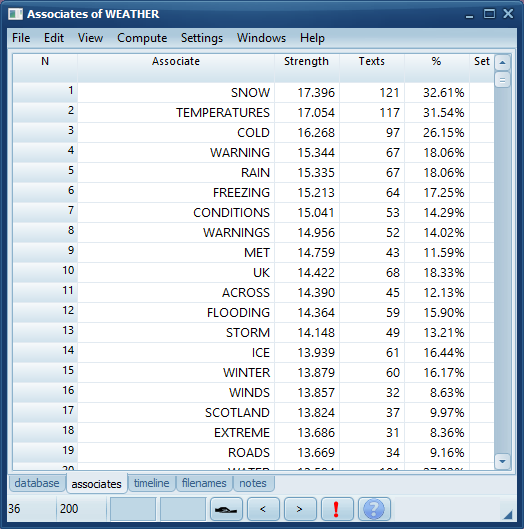 weather is key in 371 (4%) “water” texts
Associates of hack
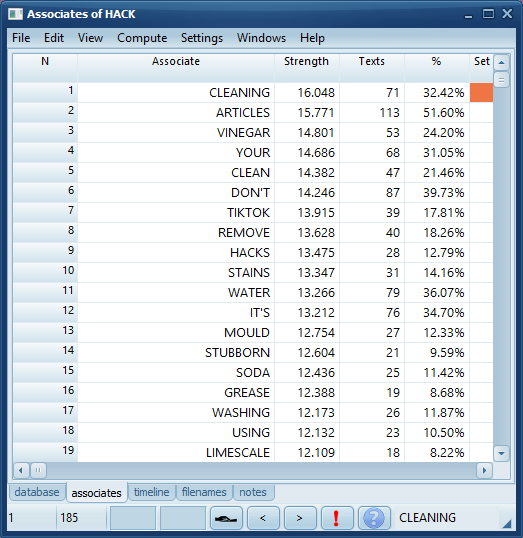 hack is key in 219 (2%) “water” texts
water
is not a simple term
Cobuild dictionary 1987:
9 basic meanings related to liquid plus 1 metaphorical (in deep waters), 12 expressions like water on the brain, head above water, oil on troubled waters
separate entries: water down, water bird, water biscuit to watery
Problem:a matter of distinguishing between
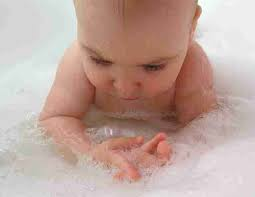 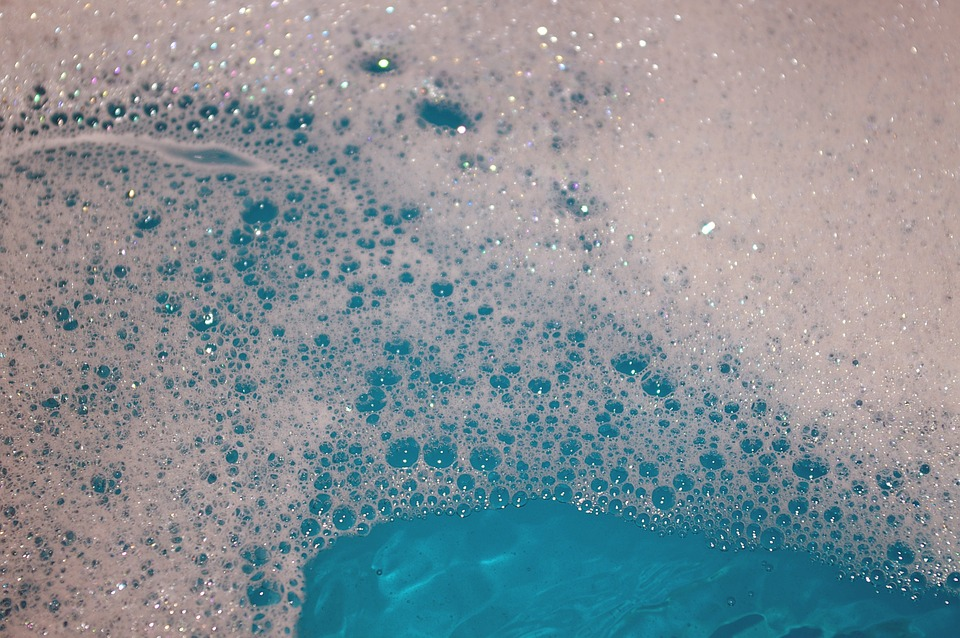 Standard text databases
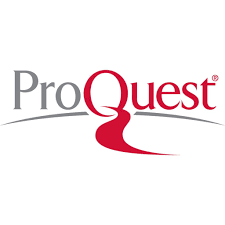 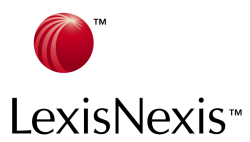 Large numbers of texts e.g. news articles
Problems:
redundancy
repetition
relevance
Wanting to get text which truly relates to a topic
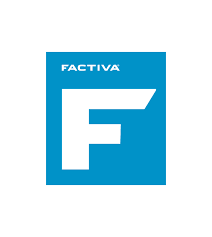 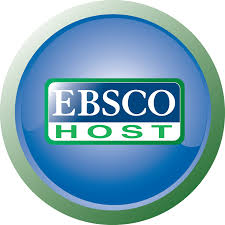 Clean-up
removing duplicate file-names
removing duplicate content
approx. 10% of files were duplicates
some duplication within texts too, not handled
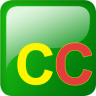 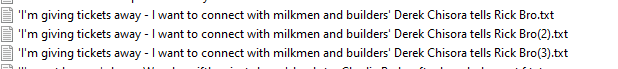 the baby
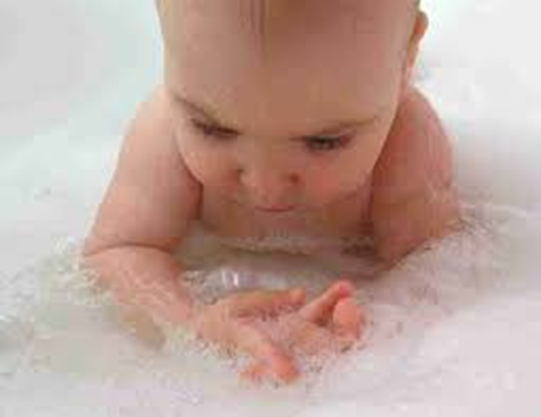 texts which are really about the topic searched for
the bathwater
whole texts which only incidentally mention the topic
extraneous or wrongly repeated chunks in texts
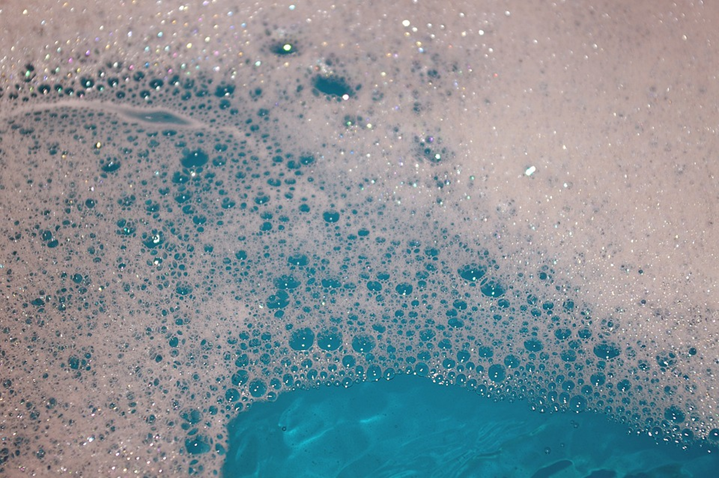 what a text is really about
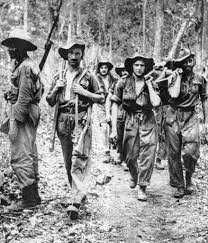 Daily Telegraph headline:
Captain Richard Hilder; Officer who had a close shave when a bullet hit his water bottle during Chindit operations in Burma.
Obituary of Hilder who died in October 2022 aged 101
Relevance Filtering
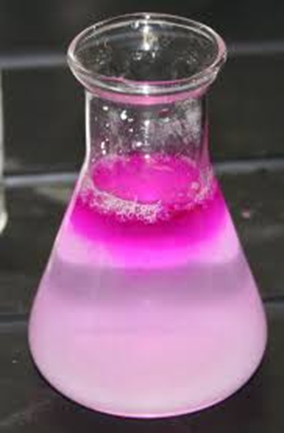 processing thousands of texts
scoring each one
for its relevance to the topic
bag of words
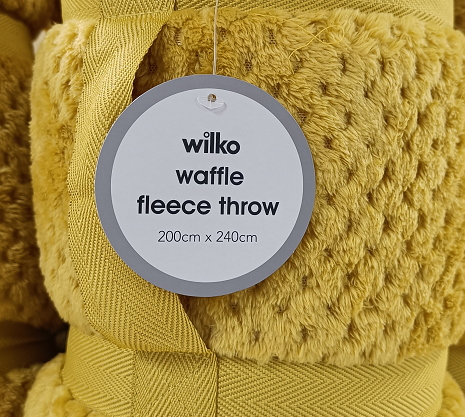 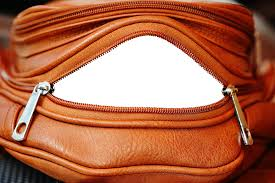 on my way to the market
way
market
to
my
the
on
1. relevance check - manual
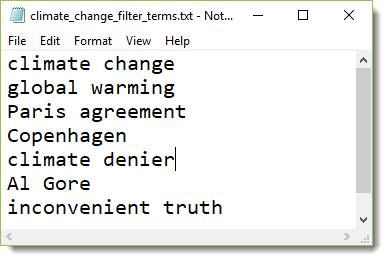 seek pre-defined search strings
add or subtract points if found
and if well spread through text
computes a score for each text counting positive and negative points in relation to length of text
manual selection of strings
crude assumption that word forms indicate text meaning
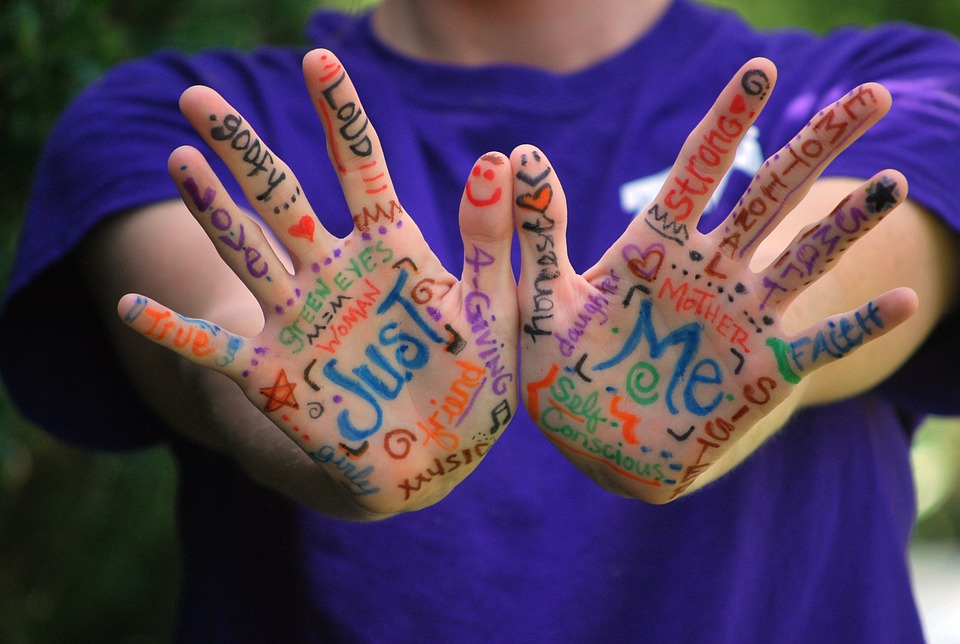 Corpus method to complement manual selection
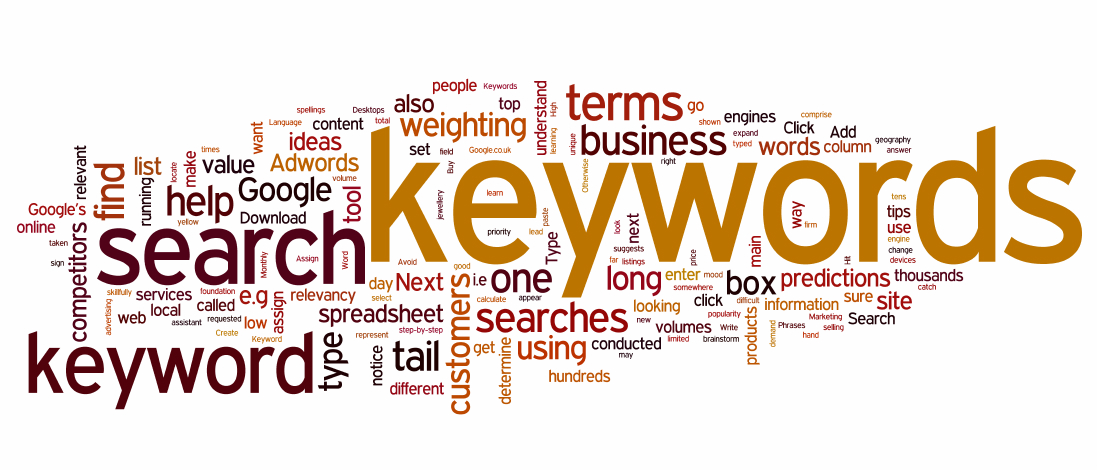 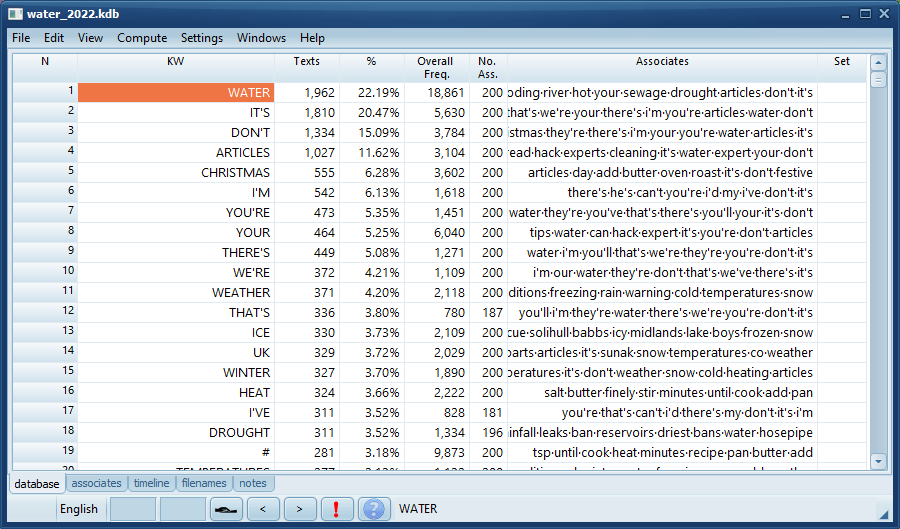 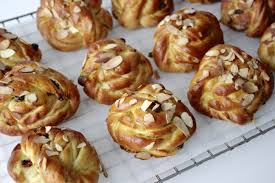 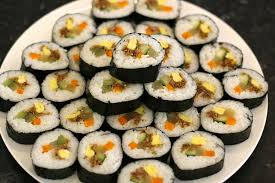 make word lists of all texts
make key word lists
build a kw database
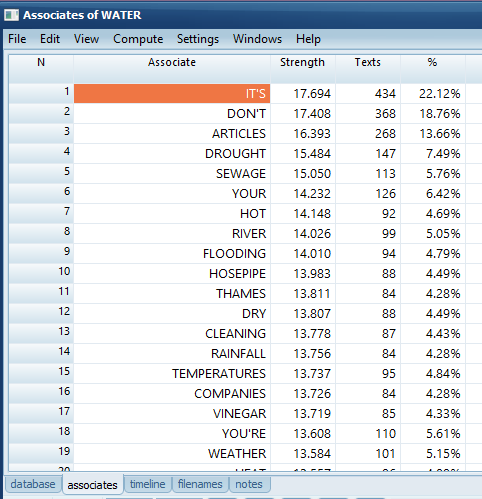 Associates
i.e. key in the same texts as water
factors in computing association
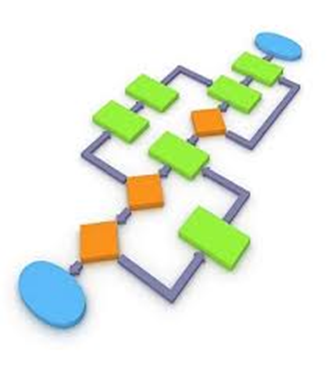 number of texts word 1 is key in
number of texts word 2 is key in
number of texts both words are key in
number of texts in the database
associate strength
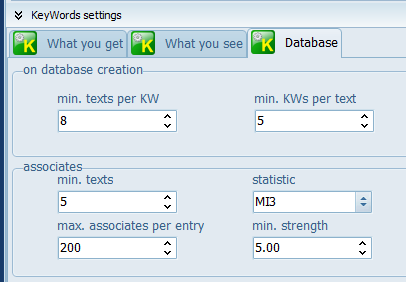 Computed using MI3 statistic with minimum of 5.0
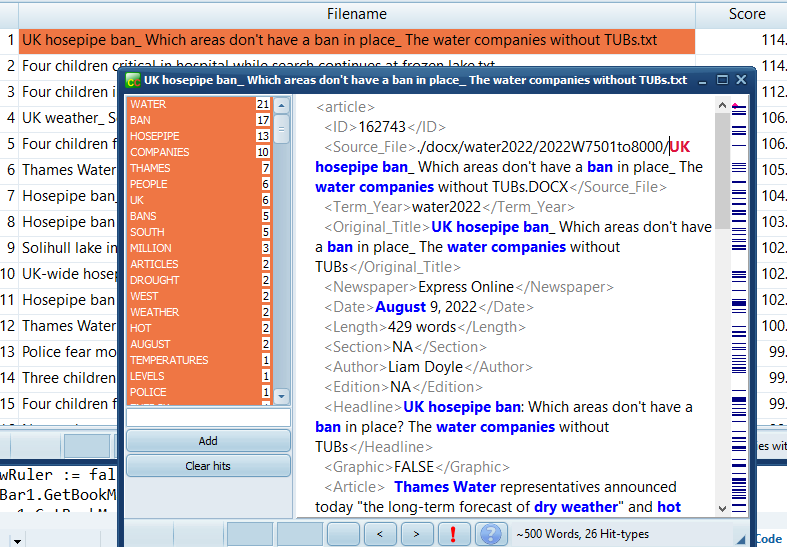 texts scored by association strength
automatic selection of strings
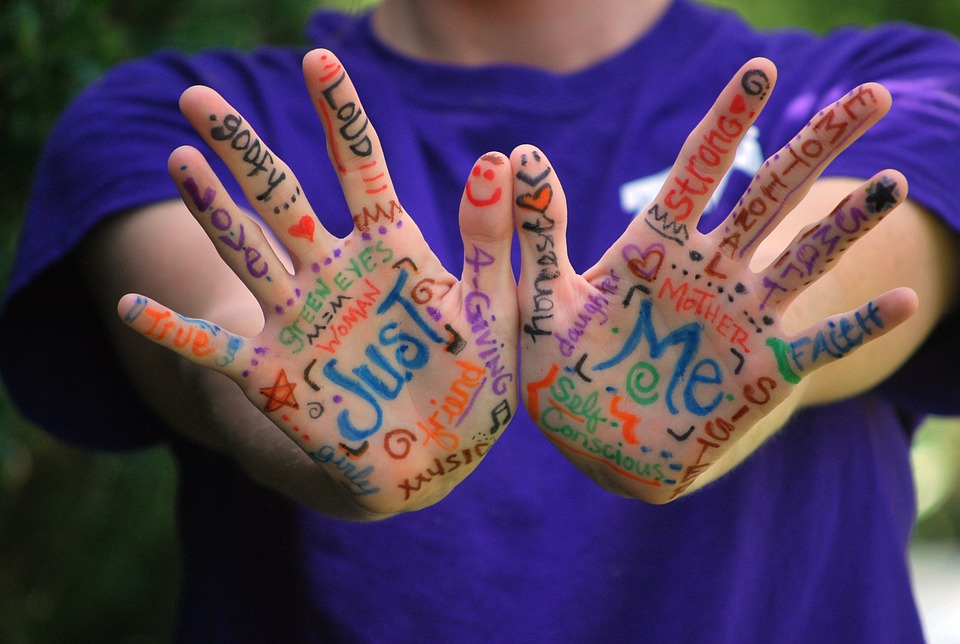 same crude assumption that word forms indicate text meaning
bag of words processing
uses associates from a key word database as terms for filtering
How relevance is computed
<mark-up>-free version of each text
requirements 
a) minimum word count
b) presence in a minimum number of segments
points added for each hit, total points minus any deducted.
hits per 1000 tokens used in computing the score, plus number of segments covered
Score: 127
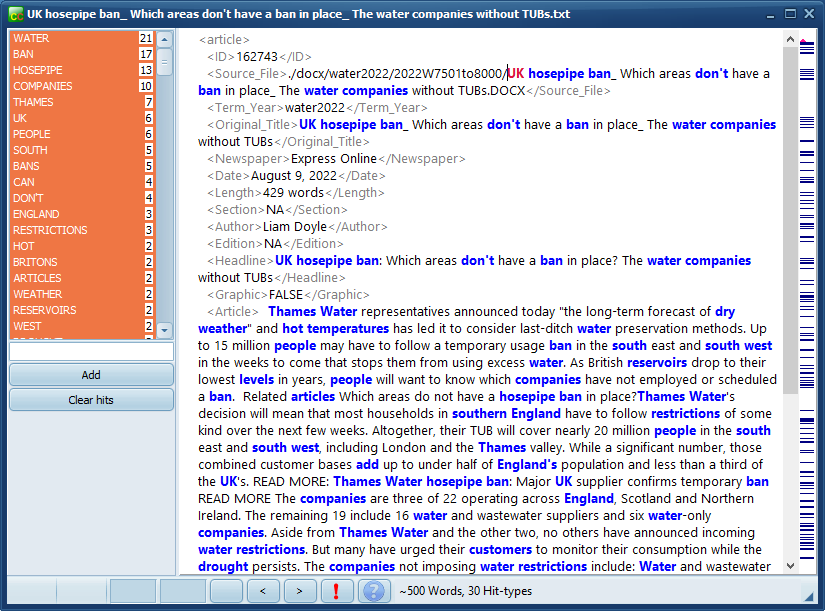 heatwave and hosepipe ban
Score: 97.6
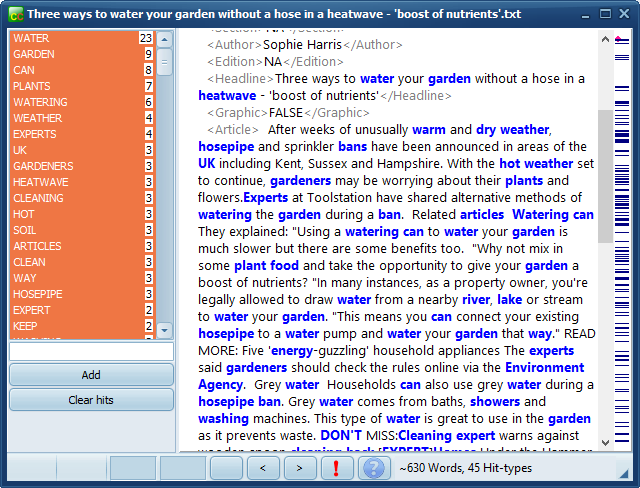 water your garden
Score: 87.9
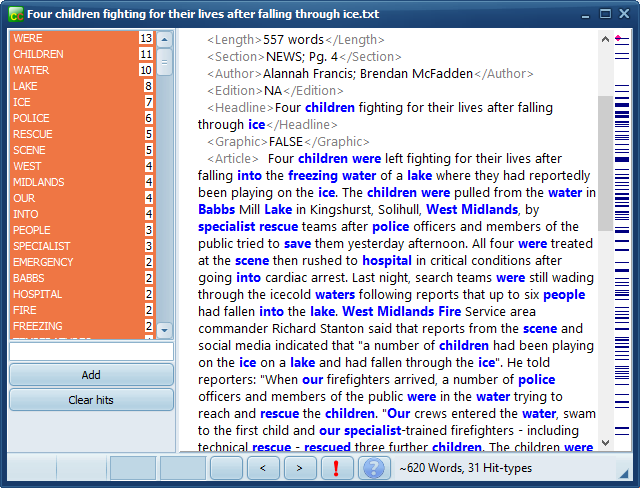 children nearly drown
Score: 69.9
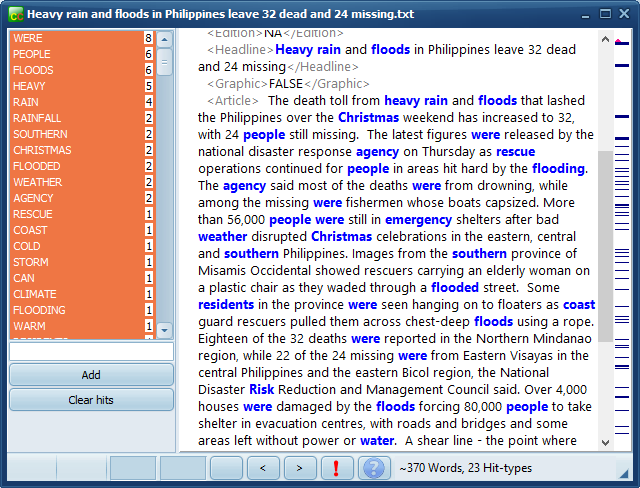 weather, rain & flooding
Score: 59.2
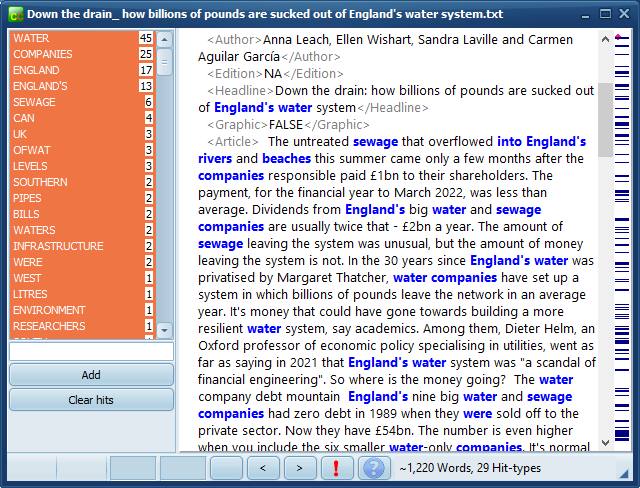 water company finances
Score: 49.9
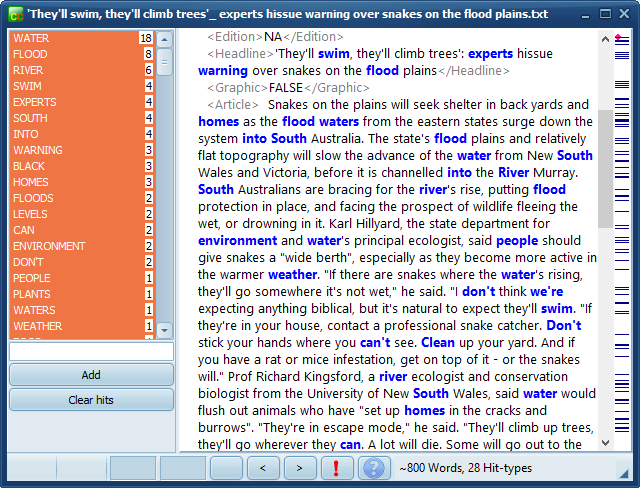 snakes on the flood plains
Score: 39.7
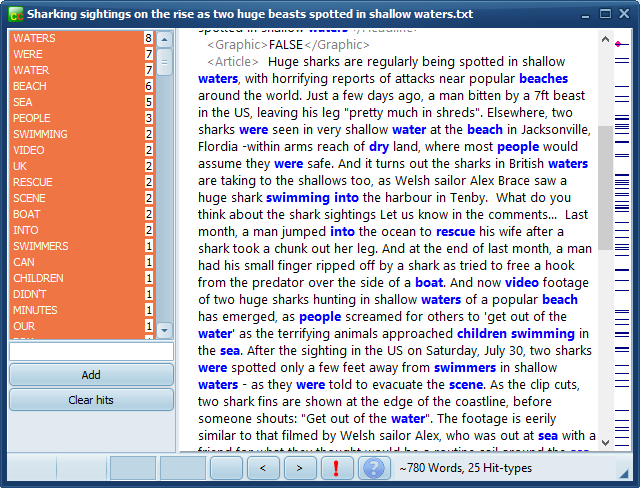 shark attacks
Score: 29.3
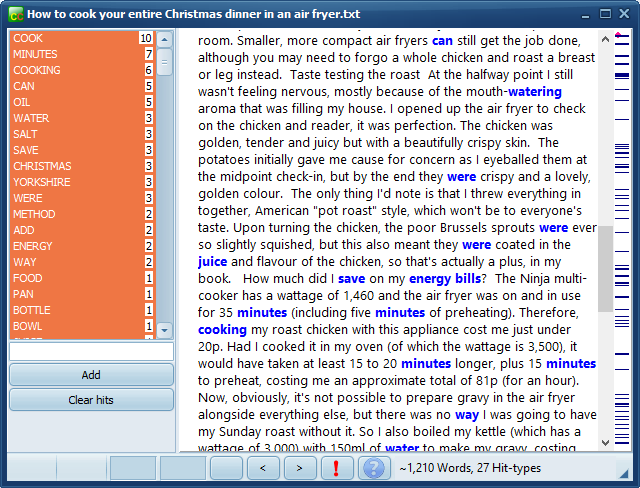 cooking Christmas dinner
Score: 9.9
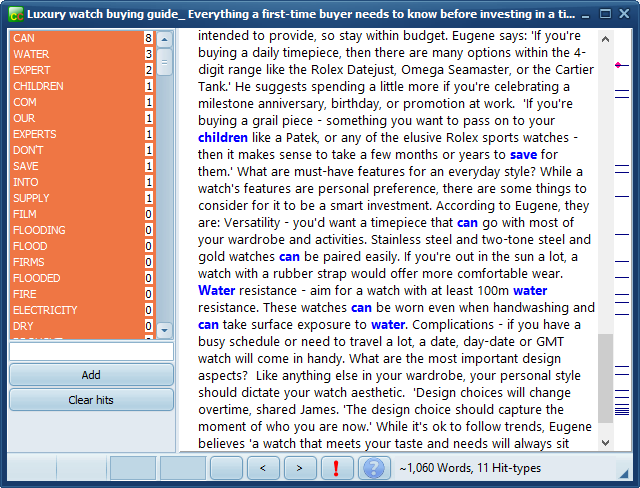 choosing a watch
Score: 0.0
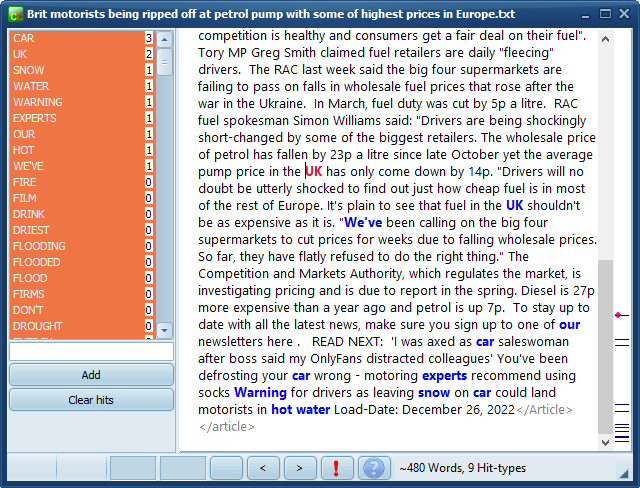 petrol prices
Refinements
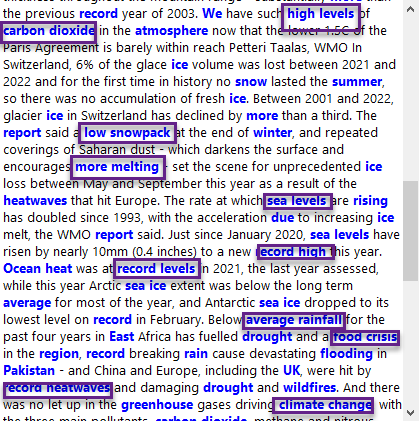 Examine texts with high or scores to refine the filter list:
multi-word units (climate change, global warming) etc.
Why so few relevant texts?
black-box methods of the standard text provider: is a search merely the presence of the search-term?
if so, a search on water could possibly retrieve texts containing pool, lake but not water.
Do all water texts contain water?
Do we find some with eye-wateringly, water under the bridge, Muddy Waters the blues-singer, and no other reference to water?
word lists without water
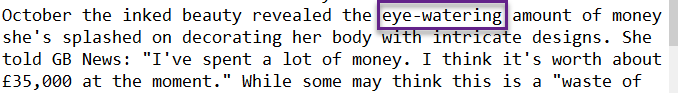 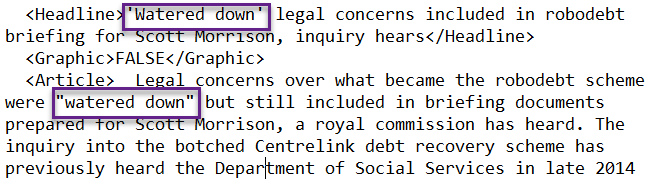 Genre?
Are some genres very unlikely to contain texts centrally about water because of their function? Sports reports? Obituaries? Travel and holiday recommendations?
breakdown of scores
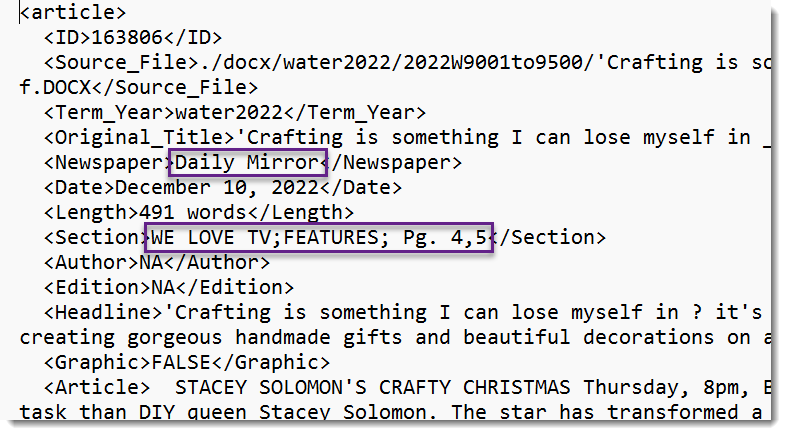 by any header in the text corpus
work in progress
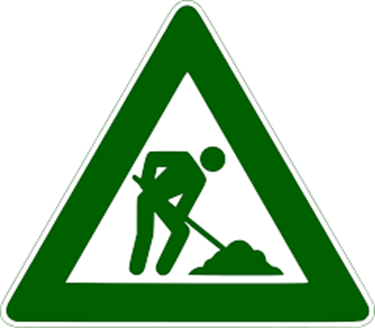 need to calculate precision and recall for both methods
combine both methods
Method 1 uses more human input

but all research requires human intuition, interpretation, deductive powers
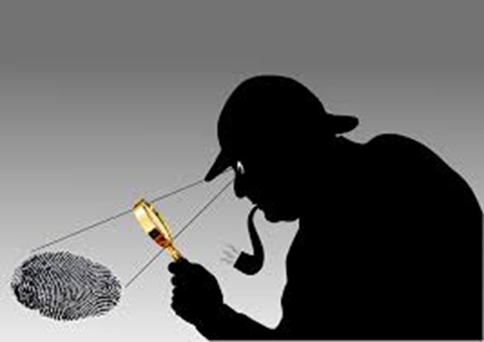 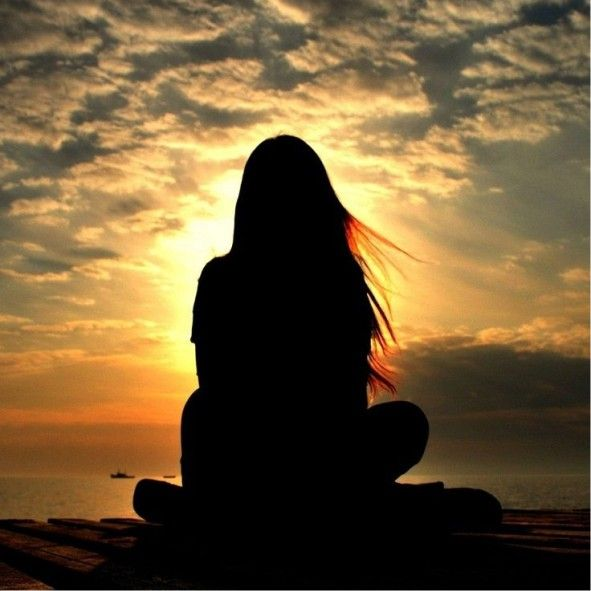 … finding true climate change texts means presupposing the outcome of this research
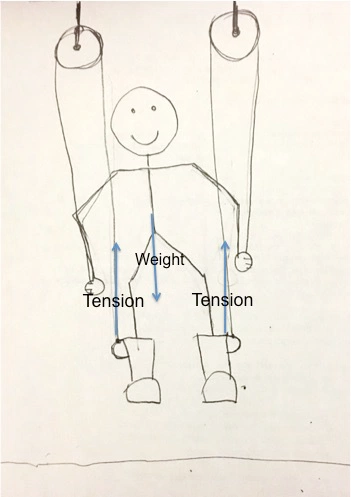 the bootstrap problem

Khayrallah, 2016
48
References & Related Sources
Dayrell, C., M. Muller, M. C. Caimotto, S. Piao, 2016. Discourses around climate change in the news media. Corpora and Discourse International Conference - Siena, Italy.
Dayrell, Carmen, 2015. Working Paper #1 The Brazilian Corpus on Urban Violence, http://cass.lancs.ac.uk/wp-content/uploads/2015/11/Working-paper-1-Corpus-Compilation.pdf
Bednarek, Monika & Helen Caple, 2017. The Discourse of News Values: How news organisations create newsworthiness. New York : Oxford University Press.
Gabrielatos, Costas, 2007. Selecting query terms to build a specialised corpus from a restricted-access database. ICAME Journal Vol 31, 5-44.
Khayrallah, Nadia, 2016. Blog. https://nadiainherownworld.wordpress.com/2016/01/21/so-you-think-you-can-pull-yourself-up-by-your-bootstraps-a-physics-problem/
Lee, Kelvin, 2023, Introducing the Document Similarity Tool: a new toll for corpus building. https://github.com/Australian-Text-Analytics-Platform/document-similarity#readme ; https://www.atap.edu.au/posts/similarity-tool
Malone, Dan, 2023, Developing a Complex Query to Reduce the Impact of Polysemous Query Terms. Edge Hill University, mimeo
Taylor, C. 2013. Searching for Similarity Using Corpus-Assisted Discourse Studies. Corpora (8): 81-113.